Приёмы мотивации на уроках музыки
Подготовила: Петрова Ирина Владимировна  учитель искусства 
МКОУ ООШ д.Арык Малмыжского района  Кировской области
Без личного желания, личных усилий  ученика никакой учитель не сможет научить ребёнка чему –либо 
                                                    Г. В. Стюхина
Музыка – это человеческий опыт нравственно-эстетического вчувствования в мир, который выражается в художественных образах, языком музыки
Цель художественно педагогической деятельности учителя   -  помочь детям присвоить духовный опыт человечества, запечатлённый в музыкальном искусстве.
Приём «визуализации»
Благодаря визуализации образов, всех действий, переживания обретают внешние, видимые контуры
Приём визуализации
Увертюра к опере «Руслан и  Людмила»
М.И.ГлИНКА
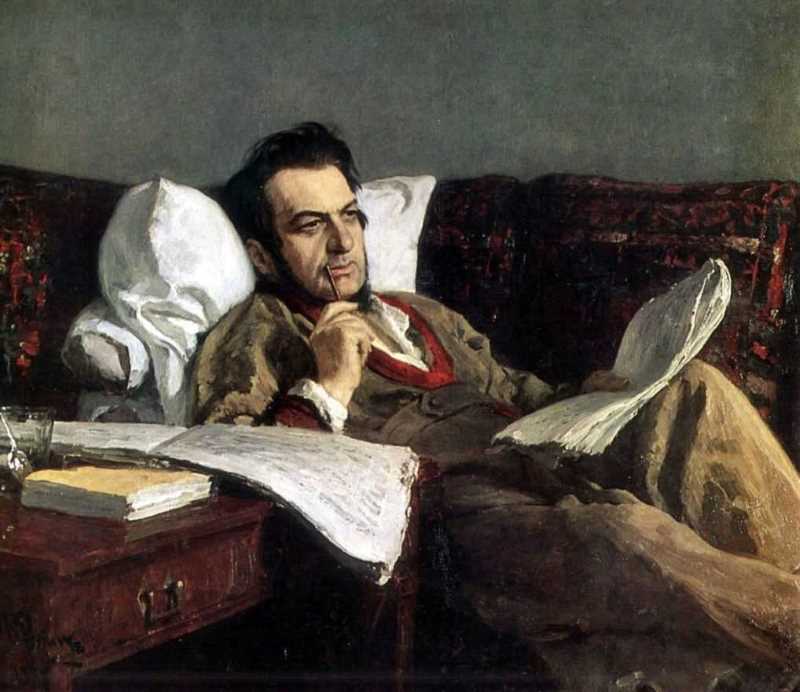 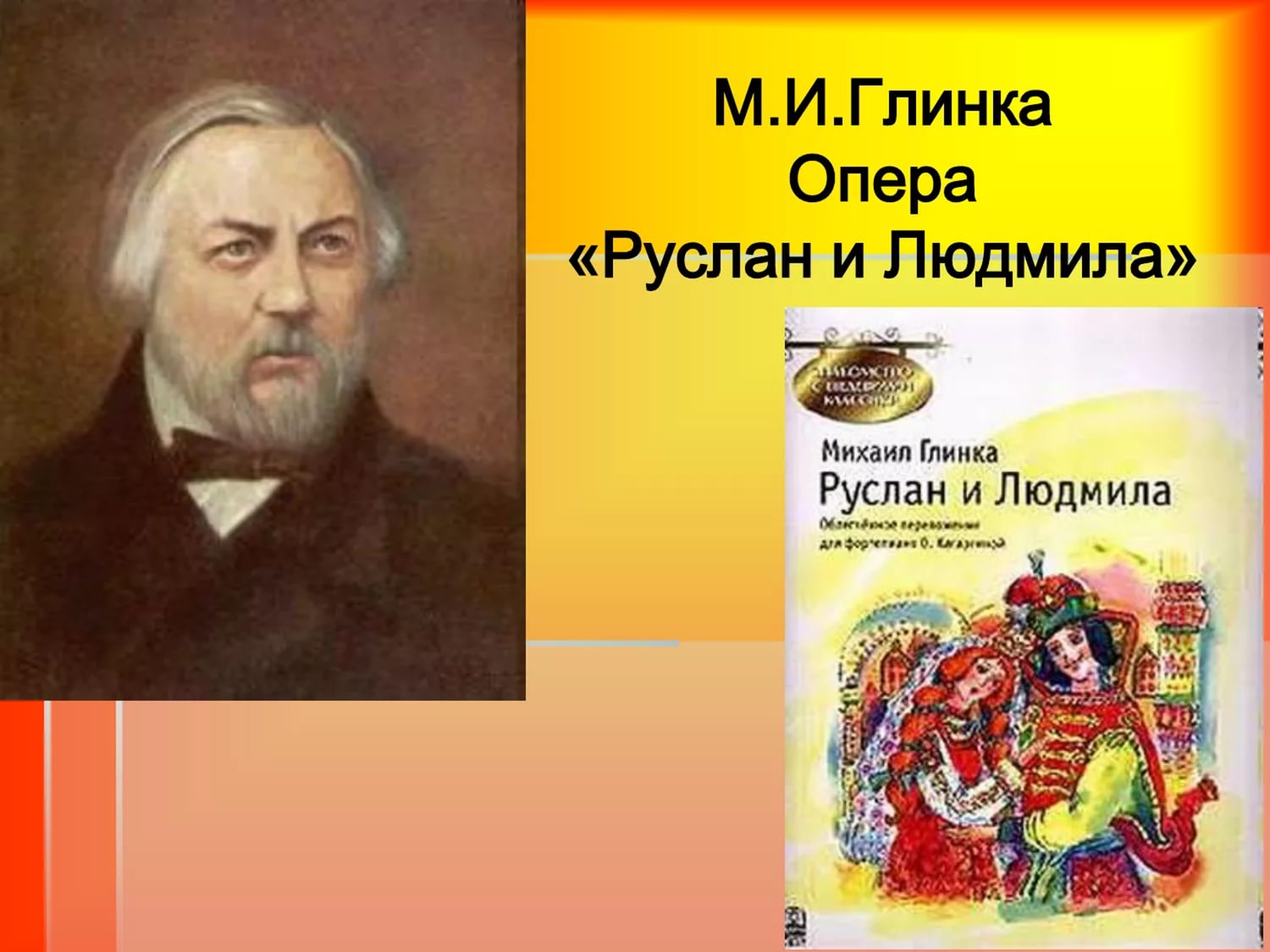 Фрески Софии киевской
Кикта Валерий григорьевич
Групповой портрет  дочерей Ярослава мудрого
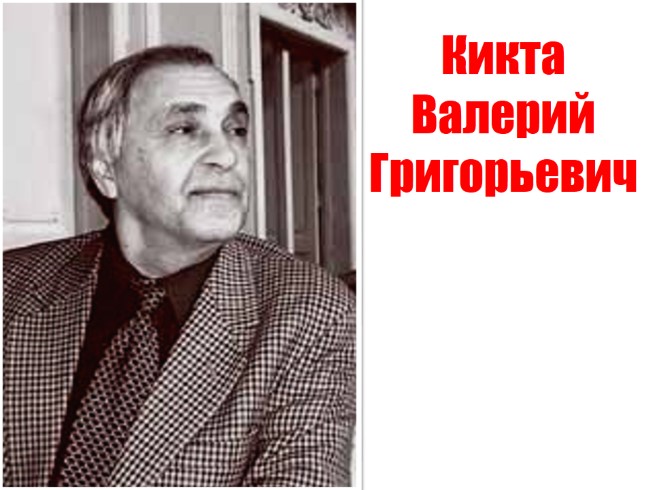 ШОСТАКОВИЧ СИМФОНИЯ «ЛЕНИНГРАДСКАЯ»
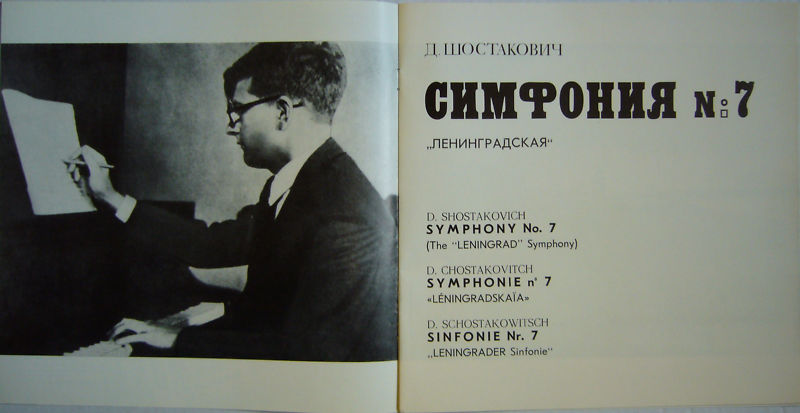 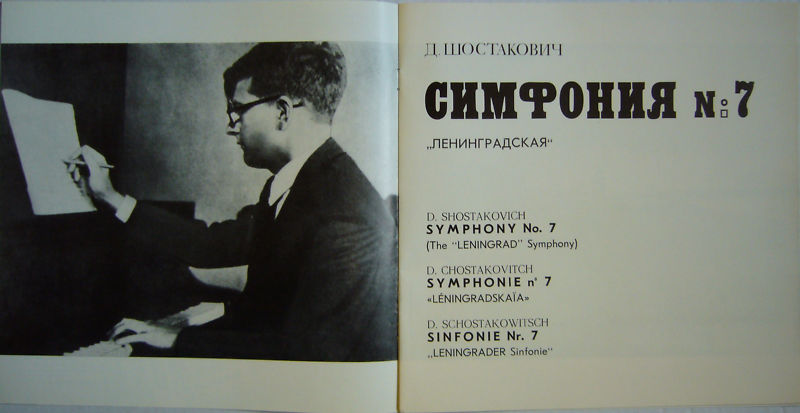 Мюзикл  НАЗВАНИЕ???
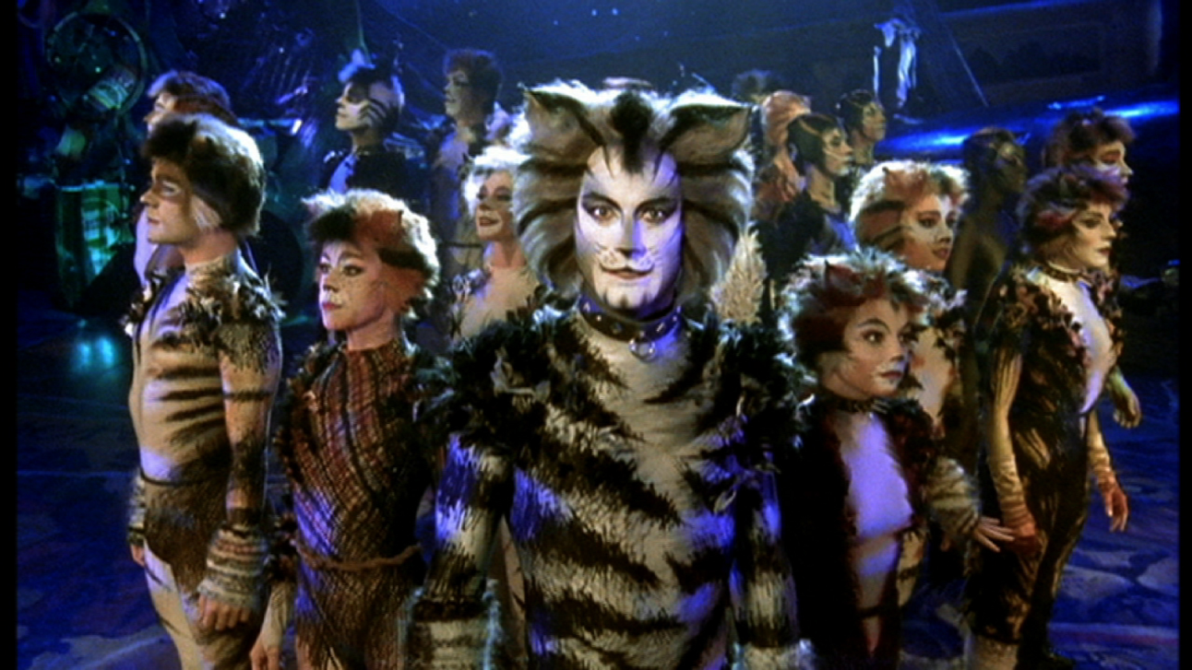 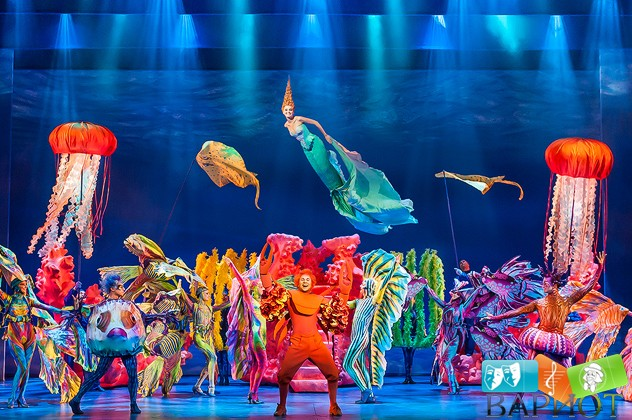 Приём  «от современности к классике»
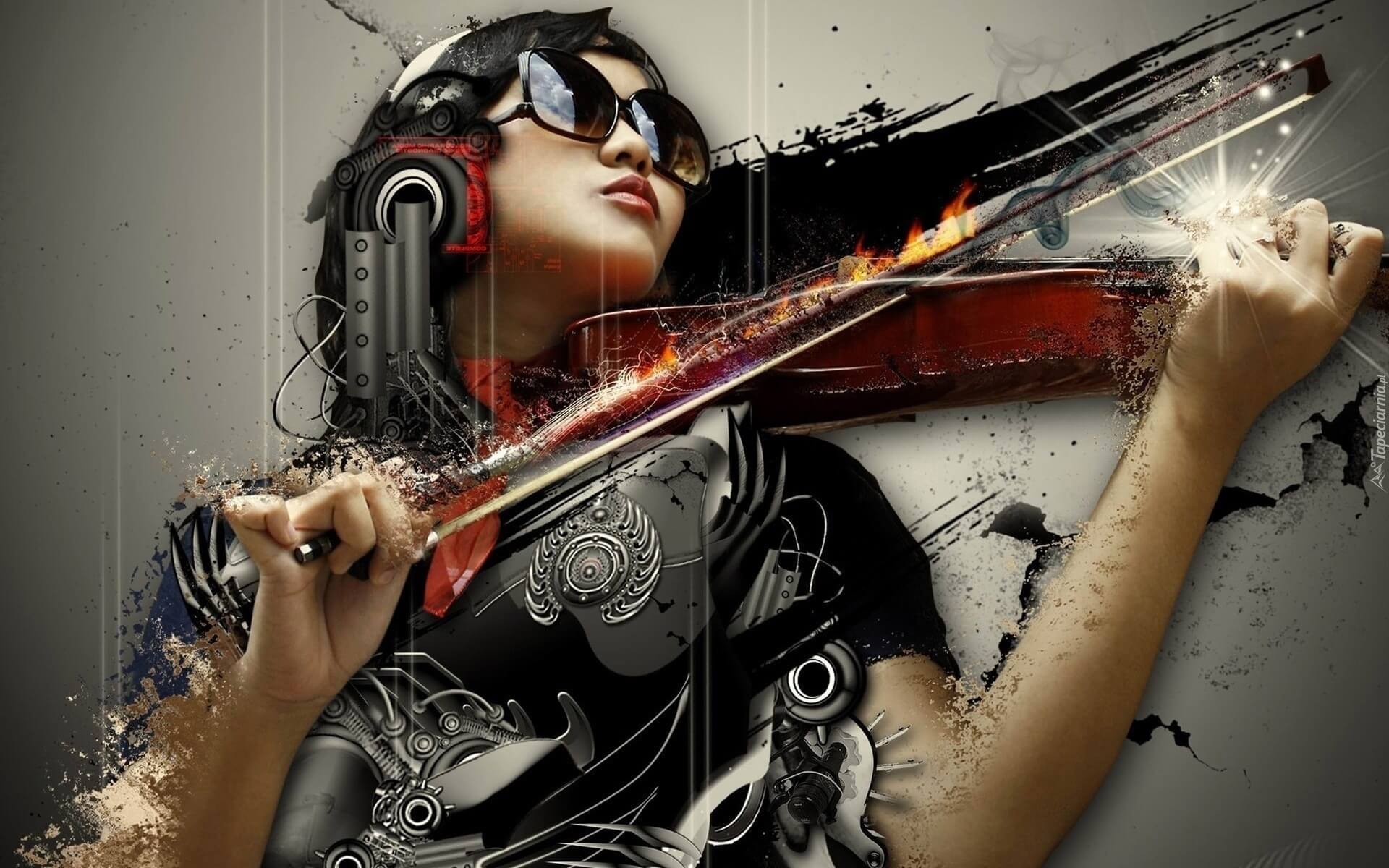 Опера  Бородина «Князь Игорь»
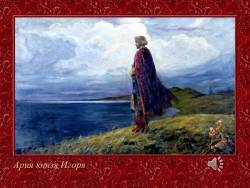 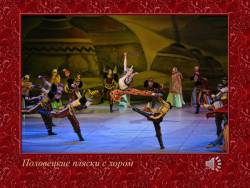 Классический-
фрагмент оперы
« Хор и половецкие пляски »
Современный вариант исполнения песни
 « Улетай на крыльях ветра »
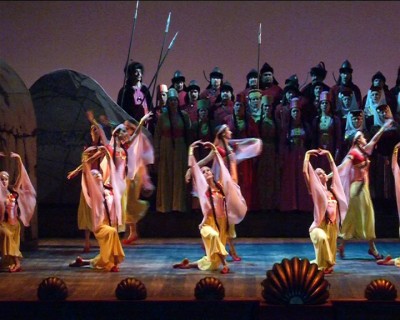 Тема русской народной песни
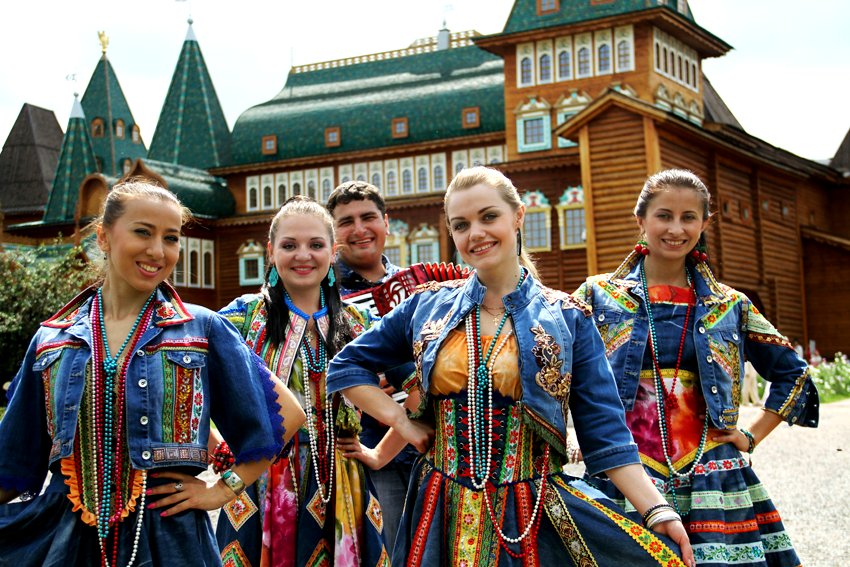 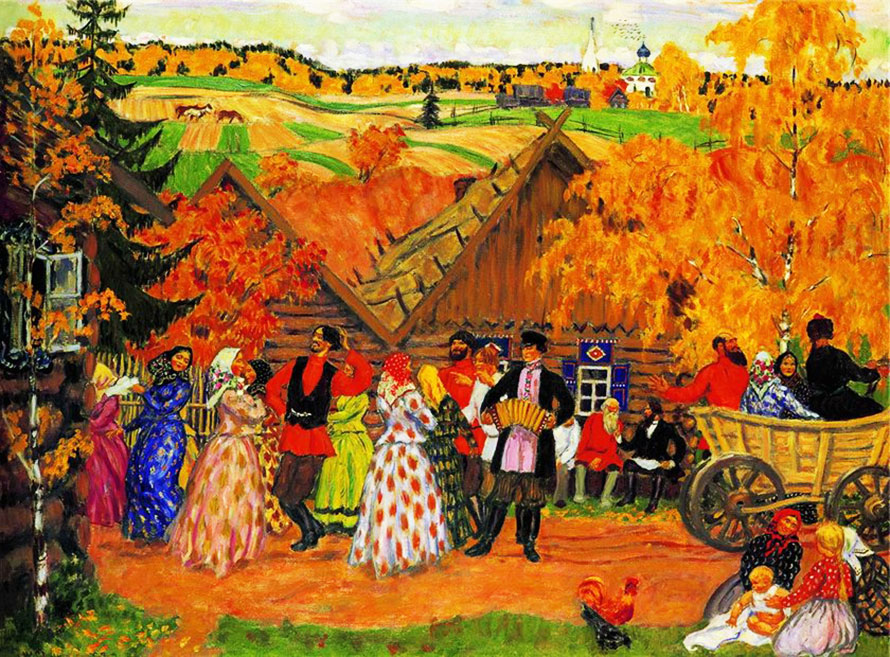 Американская опера «Порги и бесс»
Колыбельная Клары
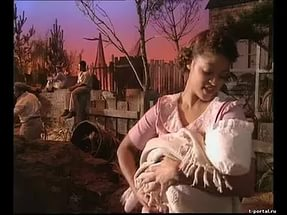 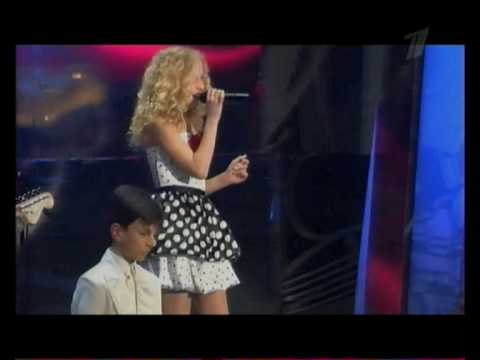 Людвиг Ван бетховен соната № 14 (Лунная)
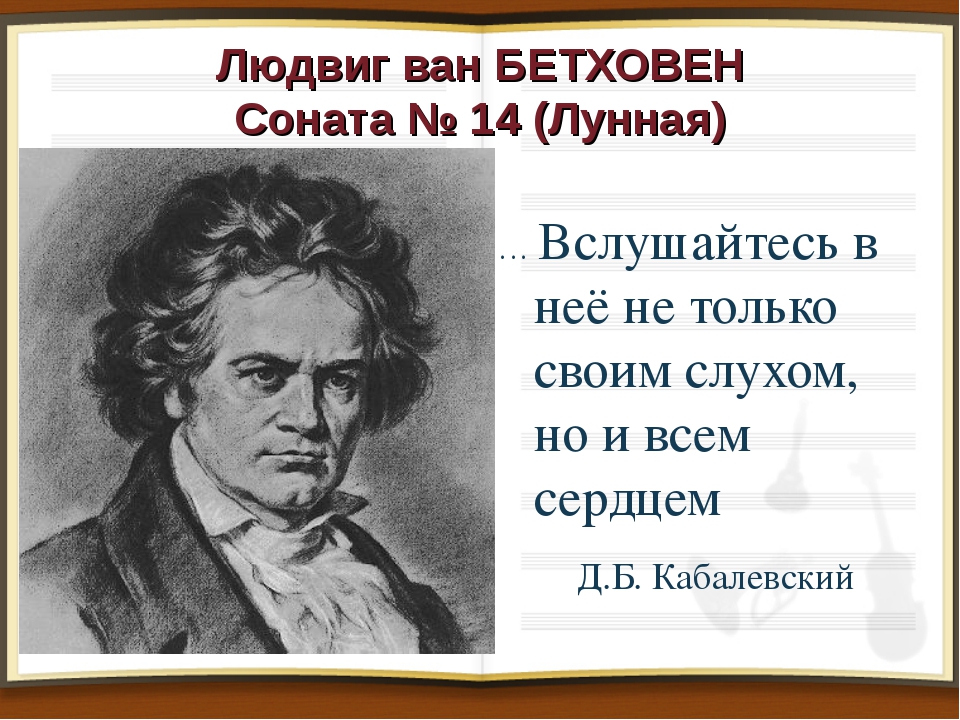 Вслушайтесь в нее не только своим слухом, но и всем сердцем

         Д.Б. Кабалевский
Военные песни
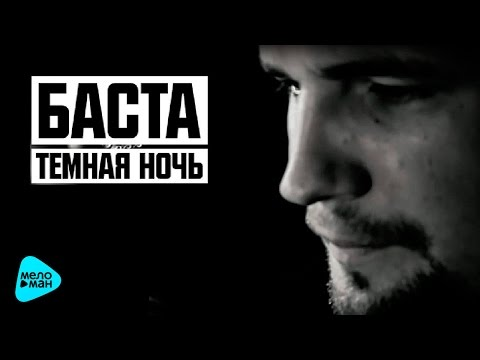 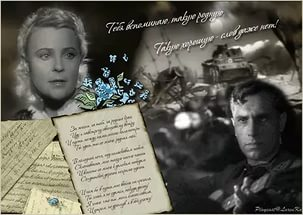 «Аве Мария »
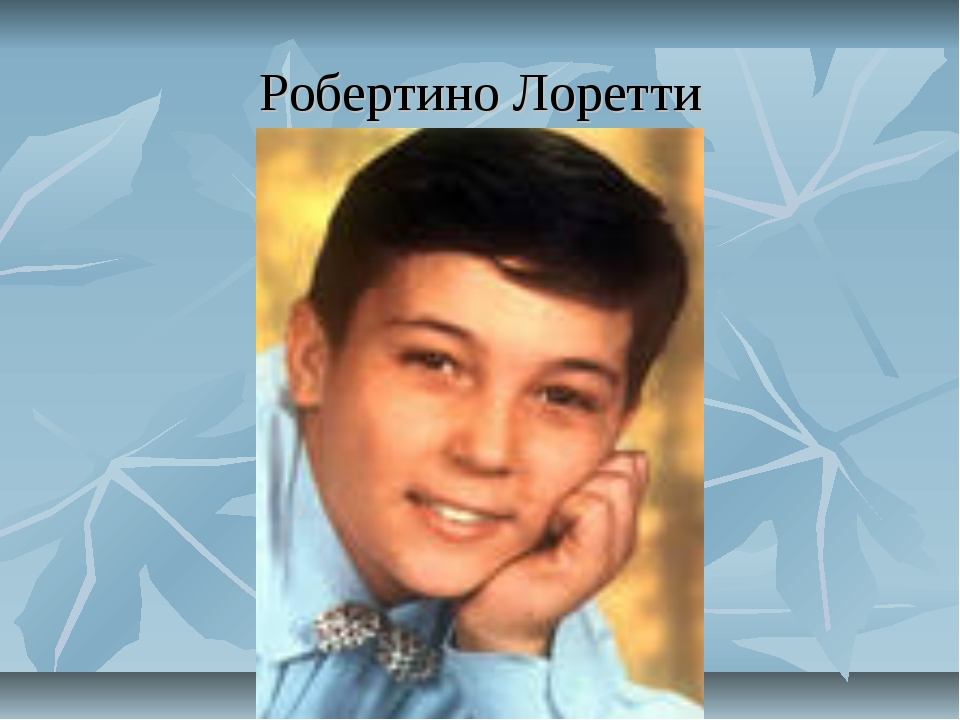 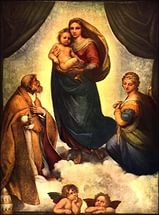 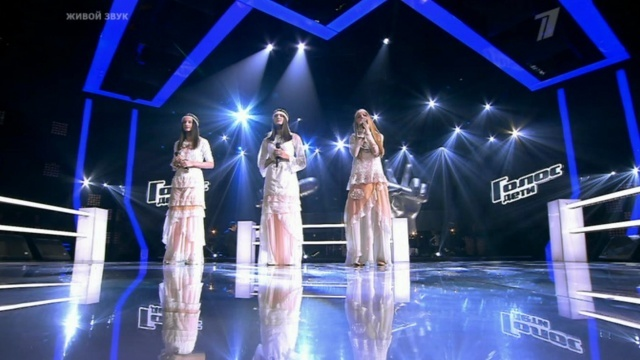 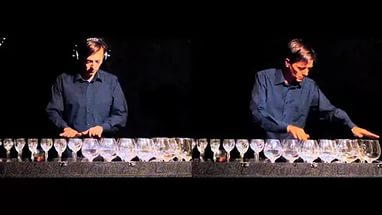 ПРИЁМ  «ПОГРУЖЕНИЯ»
Познание себя в жизни через переживание, чувство и впечатление, увлечённость музыкой всегда будет стержневой идеей урока
Гаврилин валерий Александрович
« Перезвоны » - это эпическая песенная хоровая симфония
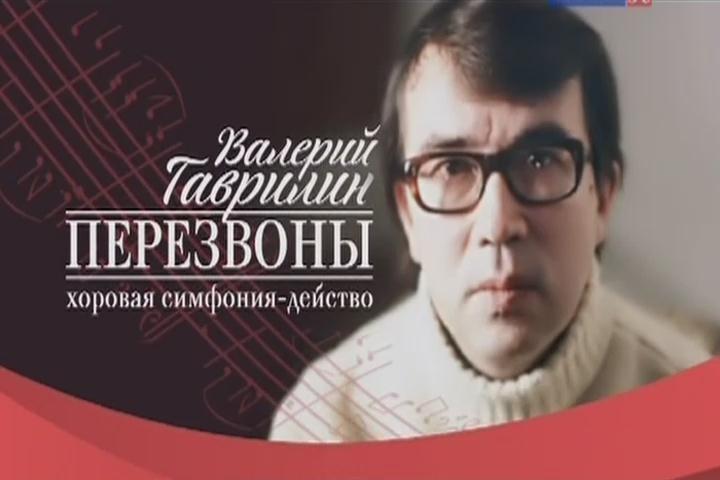 «Перезвоны» - это:
Голос народной жизни
Древняя традиция колокольности в русской музыке
Диалог – раздумье композитора о жизни и смерти, любви и разлуки, печали и радости, грехе и раскаянии, о матери и сыне, человеке и природе, Отчизне, душе, совести
Фрагмент «Вечерняя» Гаврилин В.А.
Работа над осмыслением прослушанного отрывка музыкального произведения
Какую картину вы  представили? (Словесное рисование)
Художественные  ассоциации, вызываемые произведением
Жизненные ассоциации, связанные  с музыкальным произведением
Восприятие музыки сердцем
    Развитие  у детей способности сердцем откликаться  на музыку , чтобы через неё глубоко проникнуться чувством сокровенного родства каждого человека со всем сущим в мироздании
Спасибо
За внимание!